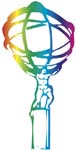 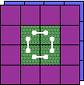 High-speed optical links and processors for the ATLAS Level-1 Calorimeter Trigger upgrade
B.Bauss, V.Büscher, R.Degele, A.Ebling, W.Ji, C.Meyer, S.Moritz,
 U.Schäfer, C.Schröder, E.Simioni, S.Tapprogge
- Mainz - 

The ATLAS L1Calo collaboration
Argonne, Birmingham, Cambridge, Heidelberg, Mainz, MSU, QMUL, RAL, Stockholm
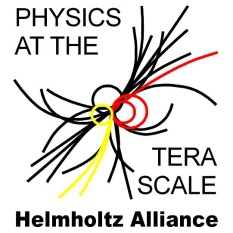 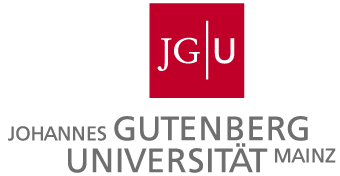 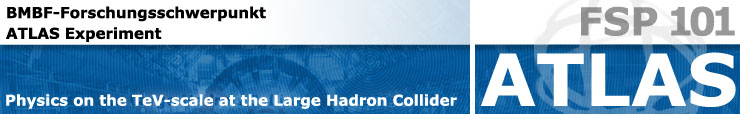 1
Uli Schäfer
14.02.2011 08:39:32
Outline
Current Level-1 Calorimeter Trigger
Latency…
Upgrade for higher luminosity: Phase 1
Towards Phase 2
Mainz R&D activities
2
Uli Schäfer
ATLAS Trigger / current L1Calo
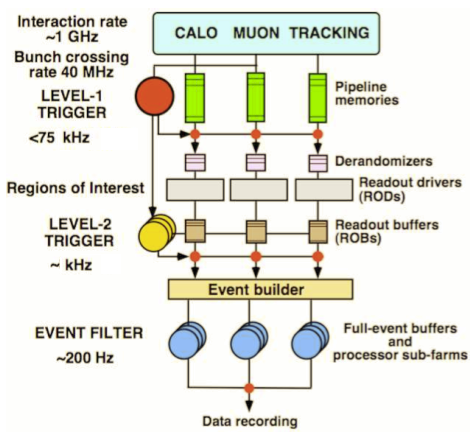 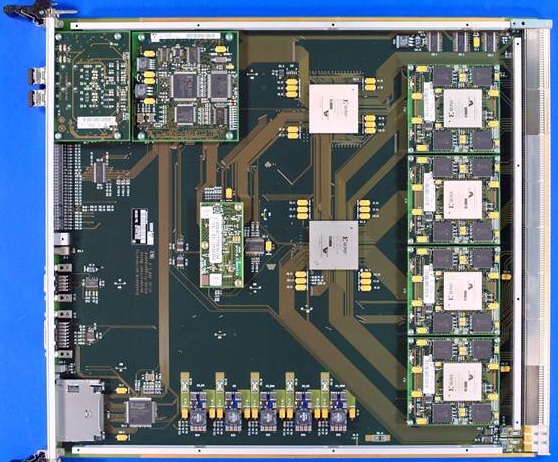 L1
Jet/Energy module
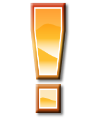 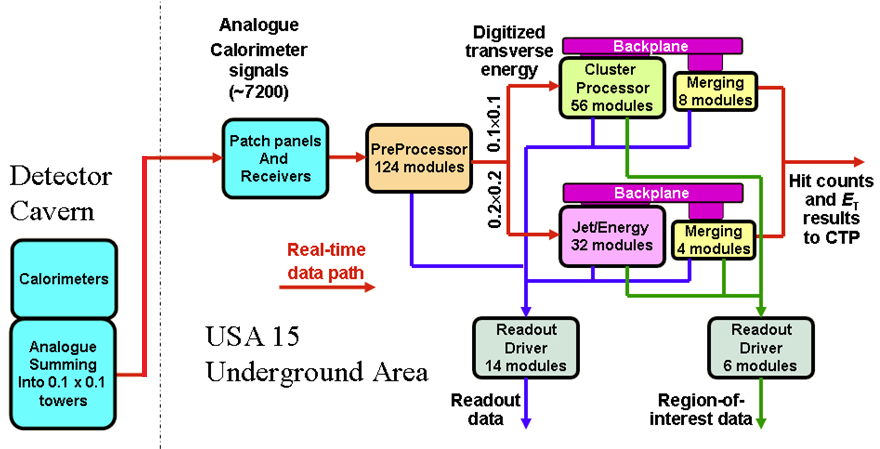 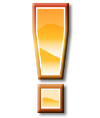 µ
calo
CTP
3
Uli Schäfer
Current L1Calo
Analog signal chain on- and off-detector 
Mixed-signal Pre-Processor with discrete analog and ASIC-based digital circuitry : digital filtering / gain control / bunch crossing ID
Digital processing: 
Sliding windows algorithms for jet and em cluster detection on processor modules at granularity  ≥ .1×.1  (η×φ)
Data consolidation by thresholding and counting objects
Data transmission on parallel backplane to mergers (CMMs)
Global results determined by summation trees on daisy-chained merger modules
Final results of electromagnetic and hadronic object count (at given thresholds), and total and missing transverse energy reported to Central Trigger Processor
Topological information (Regions of Interest – ROIs – basically energy sumsper window) sent to 2nd level triggeronly for all level-1 accepted events
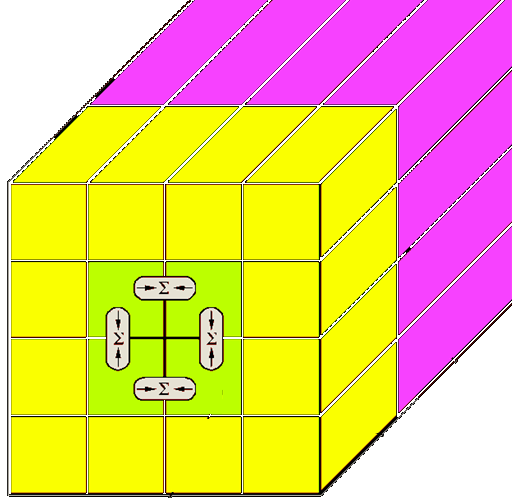 sliding window
4
Uli Schäfer
Latency, algorithms, data paths …
Total latency limited to c. 2.5 microseconds (cables!)
Sliding windows algorithms require duplication of data across processor module and crate boundaries
 All real-time data transmitted electrically
Analogue off the detector
480 Mb/s differential into digital processors, data replication at source
80 / 160 Mb/s single ended data replicated over a custom backplane
40 Mb/s to, between & from merger modules (CMMs)

 System works well, latency limits met. Complicated and expensive processor backplane (18 layers) and considerable cable plant
5
Uli Schäfer
The horror lurks behind…
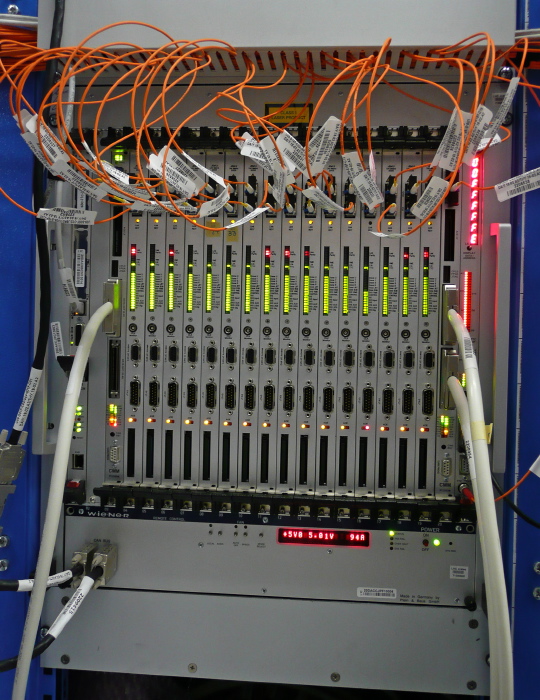 Jet/En. processor
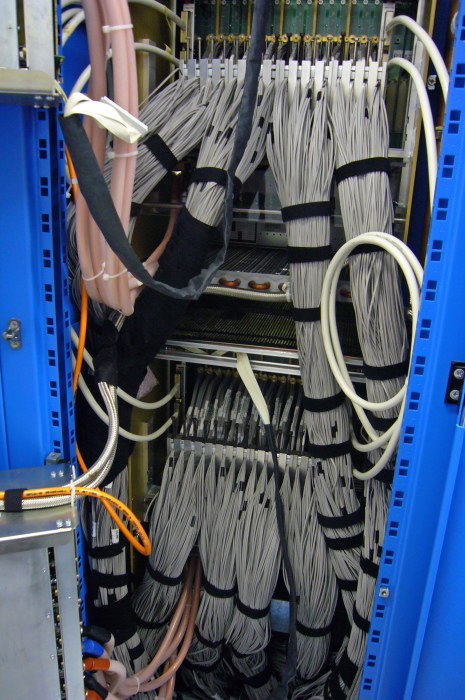 Jet/Energyprocessor
Pre-processor
6
Uli Schäfer
Upgrade : Re-think connectivity
Upgrade will require additional connectivity
System density will rule out additional electrical cabling
Latency might get even more critical


Go for optical connections
Increase system density by use of FPGA-internal Multi-Gigabit Transceivers (MGTs)
Accept  inherently higher latency per high speed link
Partition the system such that excessive de-serialization/re-serialization is avoided
Optimize the data replication scheme
Explore options for latency reduction on the FPGA
7
Uli Schäfer
Data replication
Do not share any data between modules of same subsystem to avoid additional SerDes latency
source
sink
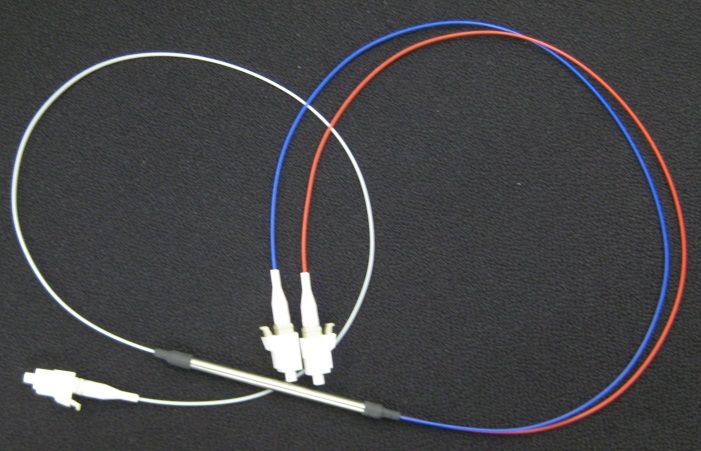 Forward data replication only:
Duplication at source
Mirror a link
Assemble a different stream optimised for thereplication
Optical splitter (fibre coupler)
8
Uli Schäfer
L1Calo upgrade steps
Due to expected increase in pile-up of events at rising luminosities, the current algorithms will be degraded.     Improve L1Calo in distinct phases
Phase 0 : 
Some improvements on the FPGA based algorithms have been made and will be in use for 2011 running
Further optimizations might follow
No hardware being added / replaced at this stage
Phase 1 :
Improve digital signal processing on Pre-Processor ( ASIC  FPGA )
Add topological processing with limited hardware changes
Phase-2 : 
Improve of granularity of L1Calo algorithms in η, φ, and depth 
Replace Level-1 Calorimeter Trigger
Probably distinguish Level-0 and Level-1 trigger


NB :
This is a snapshot of current thinking only. Level-1 technical proposal being written
Stages are related to, but not strictly dependent on the LHC machine upgrade steps
L1Calo will attempt to stage the installation of new hardware (sub-phases)
Phase-1 is mainly internal to L1Calo, no strict need for mods of external interfaces
Phase-2 is dependent on calorimeter readout electronics upgrade
9
Uli Schäfer
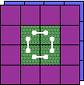 Phase 1: Topology
So far topology of identified objects not propagated through 1st level trigger real-time data path for bandwidth reason
Increase RTDP bandwidth and send (almost) full ROI information to a single processor stage where topology cuts are applied and double counting is suppressed by jet/electron/... matching :
Increase backplane bandwidth of existent processor modules 4-fold (40Mb/s160Mb/s) with modification to FPGA code only
Replace the CMM merger modules by “CMM++” modules
Single FPGA processor
64Gb/s backplane input capability         
Possibly up to ~400Gb/s optical I/O


Star-couple all CMM++s into topological processor 
Include Muon processing capability on topological processor

Backward compatible to current  scheme (for staged installation) : CMM++ daisy-chain (electrical / optical)
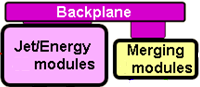 10
Uli Schäfer
New merger module: CMM++
VME --
VME
CPLD
Legacy DAQ, ROI readout
(Glink)
SNAP12
Topologicalprocessor links:
12-fiber bundles,
6.4/10 Gbit/s/fiber
Virtex 6
HX565T
LVDS merger links
SNAP12
SNAP12
SNAP12
Backplane
data from
JEM/CPM
modules
(160 MHz)
Legacy
LVDS outputs 
to CTP
SNAP12
SNAP12
9U × 40 cm
11
Uli Schäfer
L1Calo Phase-1
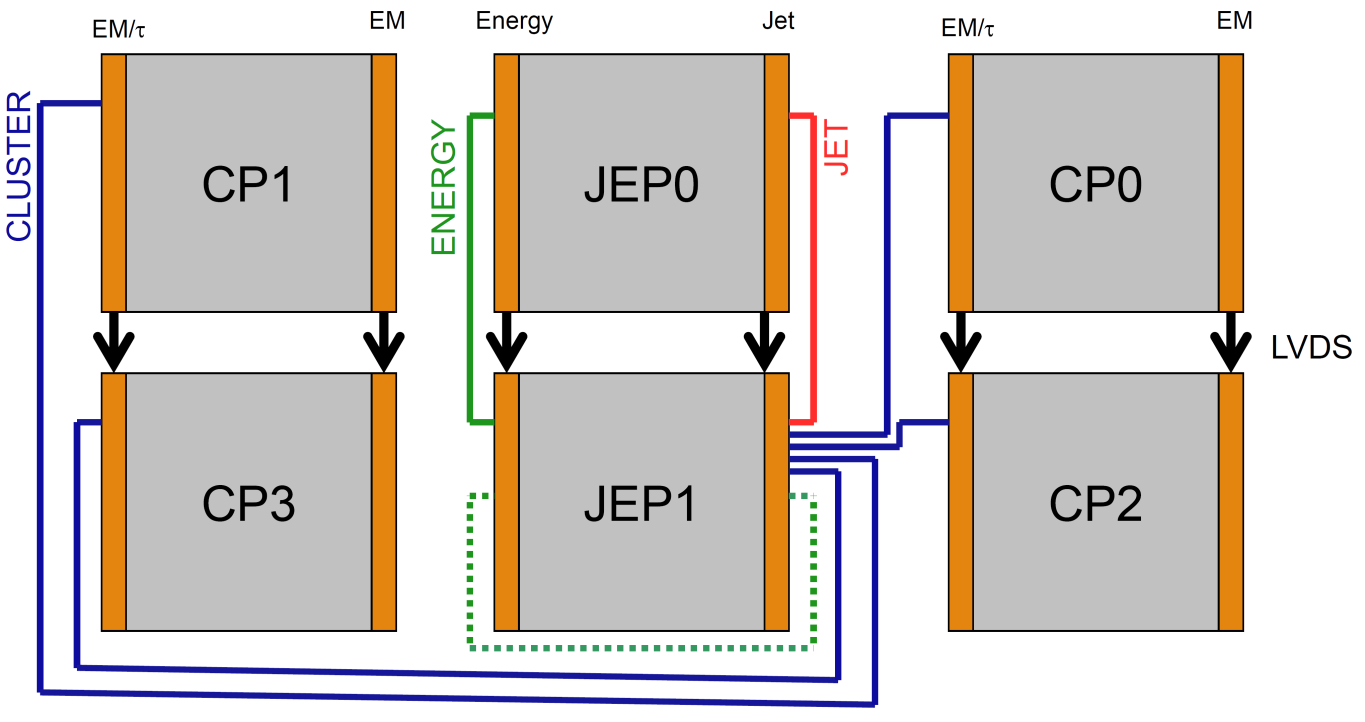 Daisy chained
Combination of low-latency LVDS + high bandwidth opto links

CMM++
Full system w.topo processor
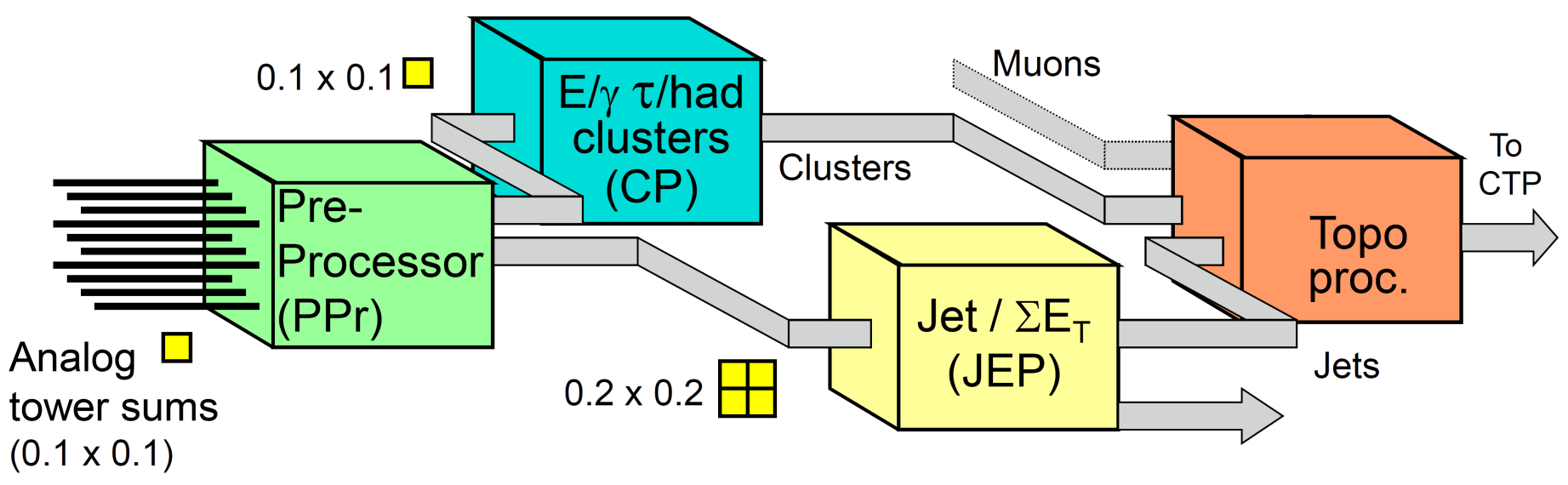 single crate
12
Uli Schäfer
eventually …   Phase 2 !
« Once the calorimeter readout is replaced … in 20xx … »
High granularity trigger data provided on optical links
New sliding windows processor with optical interfaces only
Synchronous low-latency L0 plus asynchronous L1
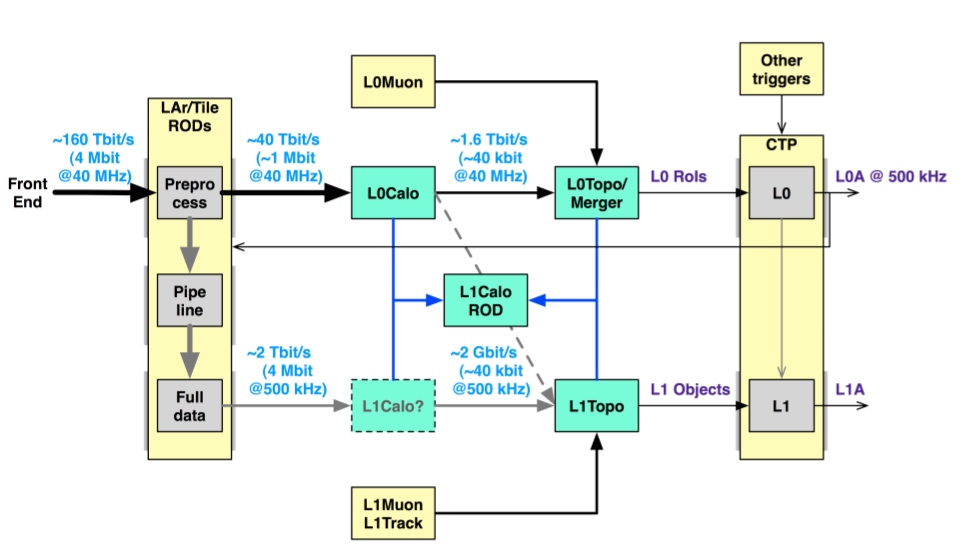 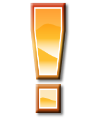 13
Uli Schäfer
Upgrade activities in Mainz
Simulations of topological algorithms at high luminosities (1034 cm-2s-1), high pile-up
Simulation and implementation of the algorithms in VHDL
Improvements on VHDL code for current processors
Design of demonstrator modules for phase 1 and phase 2
Topological processor
Phase-2 Level-0 sliding windows processor
Latency optimization 
Data replication schemes 
FPGA on-chip MGT operation modes and fabric interfaces
14
Uli Schäfer
Demonstrators / Prototypes so far…
Work on a CMM++ prototype has started recently at MSU. Currently at specifications stage. Will serve as data input for the topological processor 

“GOLD” demonstrator (not just) for a topological processor currently being developed in Mainz Latency	 data replication schemesDensity	 processing power, connectivity
Mainz-built “BLT” backplane and link tester, equipped with Avago opto-link interface (12-channel, 6.4Gb/s) and LHC bunch clock jitter cleaning hardware.Successfully verified backplane data  reception (160Mb/s) and opto link operation.
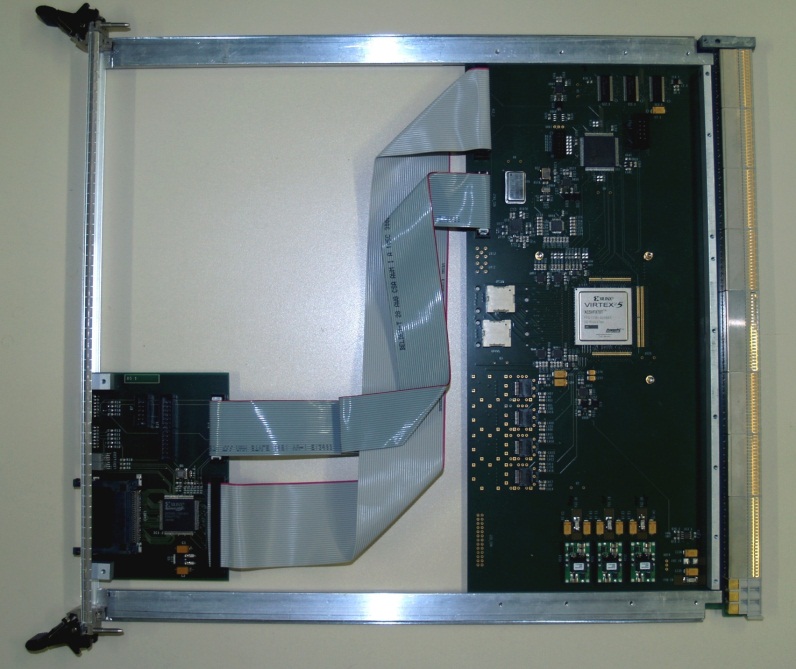 15
Uli Schäfer
GOLD – Generic Opto Link Demonstrator
RTM
«data concentrator» scheme:many in – few out
Advanced TCA form factor
Limited connectivity on front panel
Input links via optical connectors  in zone 3
12-channel 10Gb/s opto modules on daughter card
Electrical connectivity up to 10Gb/s in zone 2
Power budget ~400W
front
Z3
back
Z2
ATCA
16
Uli Schäfer
GOLD
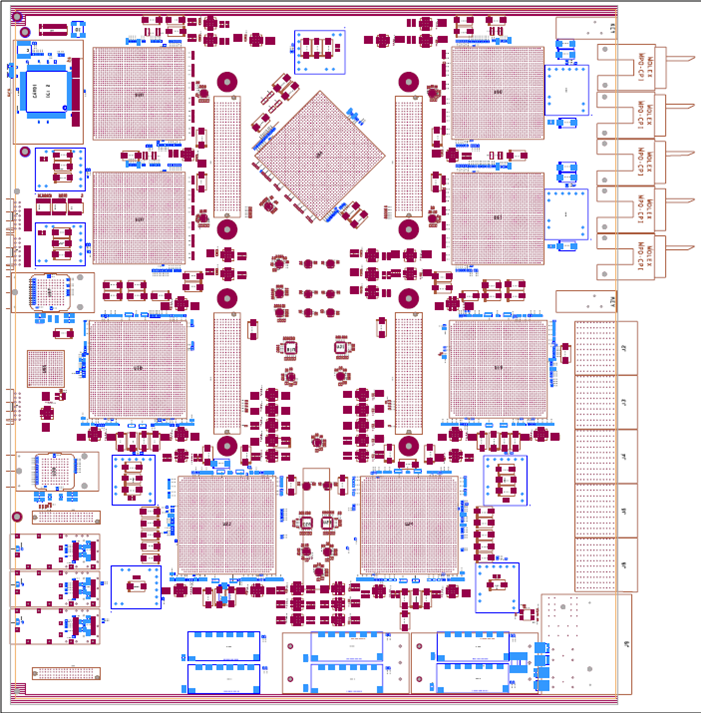 Z3
5 * XC6VLX FPGAs(Input L, main M) up to 36 links each

Two pairs of XC6VHX FPGAs (H) 72 links 

Up to 12  12-channel optos on mezzanine

Clock generation


144 multigigabit links in zone 2 (equiv. 22300 bit / BC)
L
L
Opto
M
L
L
H
H
Z2
890Gb/s
 total
H
H
Z1
17
Uli Schäfer
3-d model
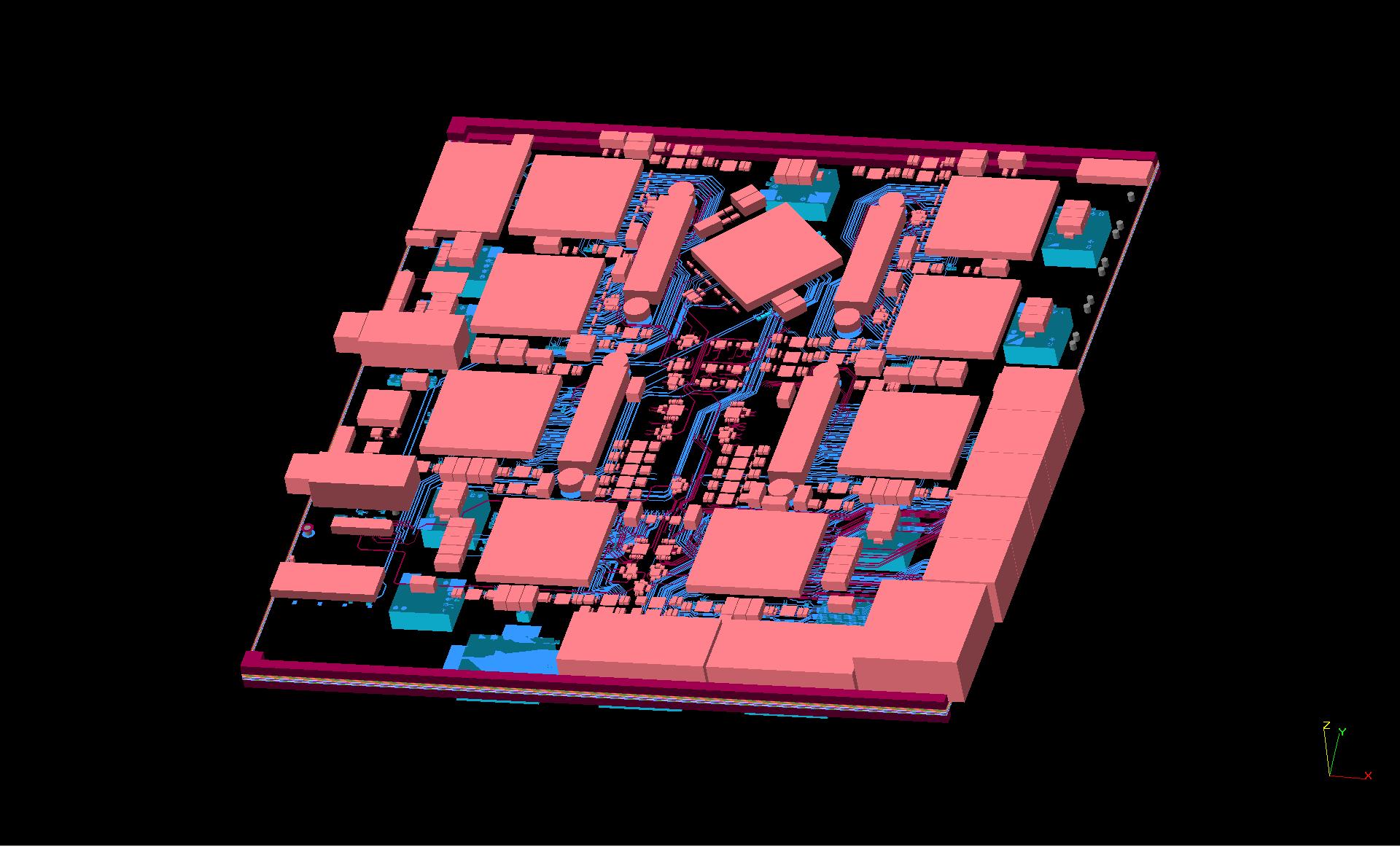 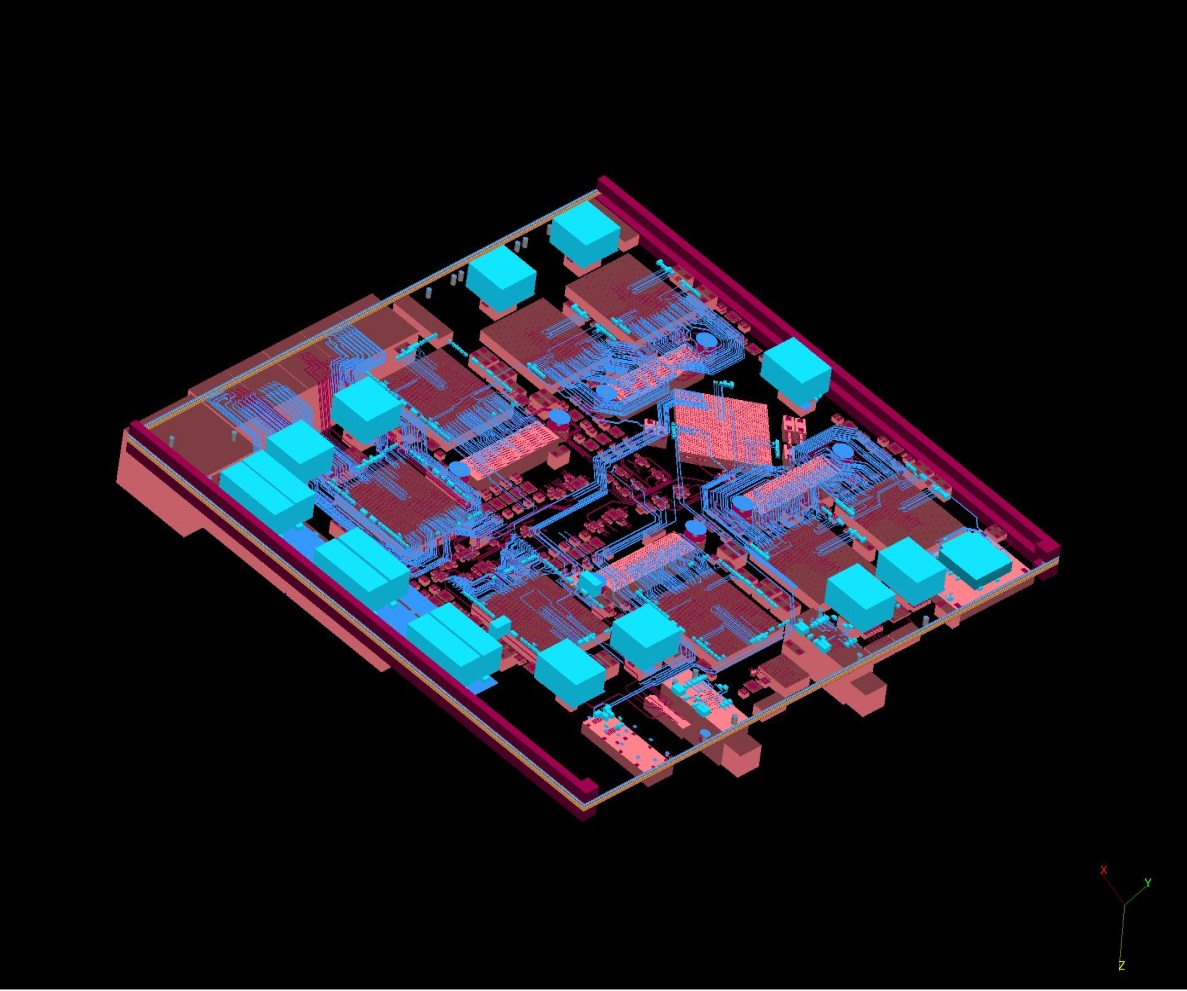 18
Uli Schäfer
Module status
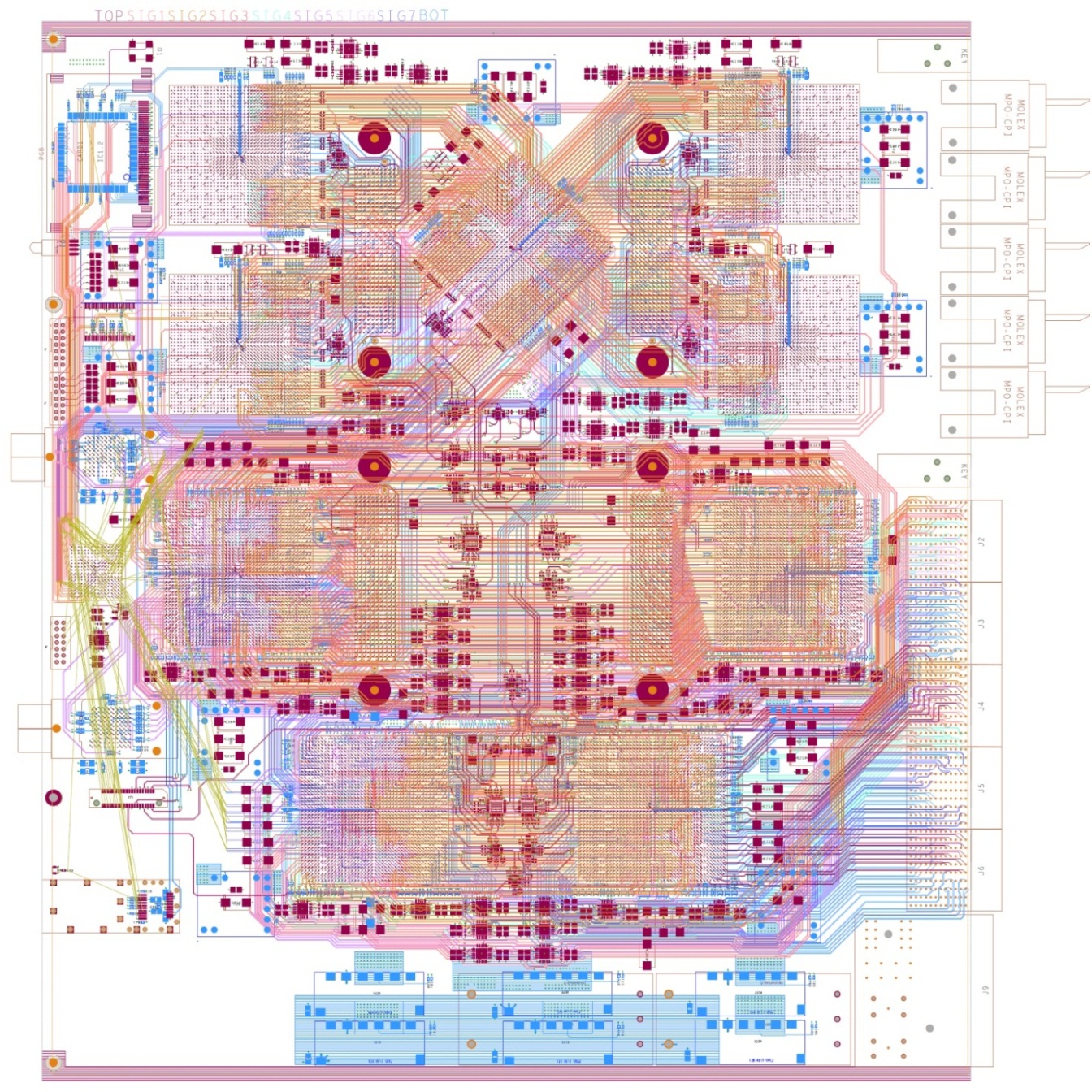 Main board finished
Carefully hand-routed (~ 400 differential pairs per FPGA, line rates 1.0/6.5/10 Gbps)
Daughter modules almost done
Will have several incarnations of daughter modules
L1Calo-internal review soon 

Components available …
19
Uli Schäfer
Components…
opto mezzanine

data replication atCML level

12 to 72 fibres per backplane connector (MPO/MTP)
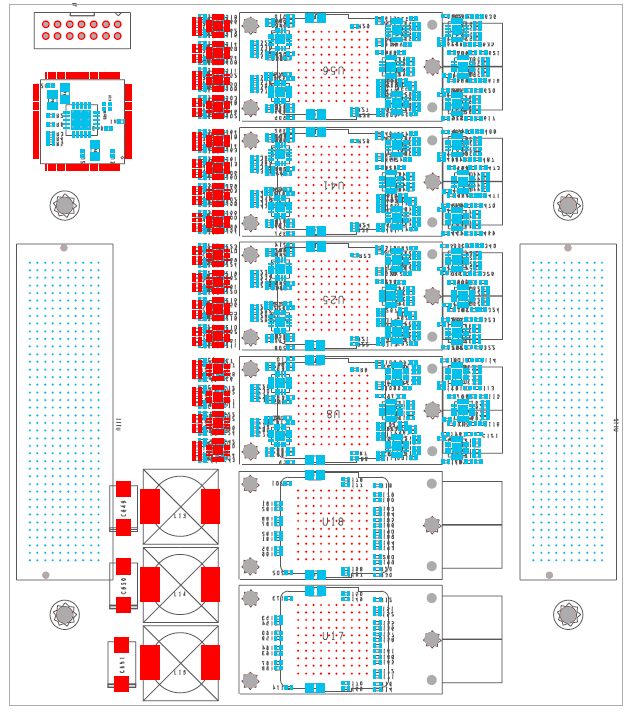 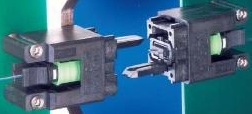 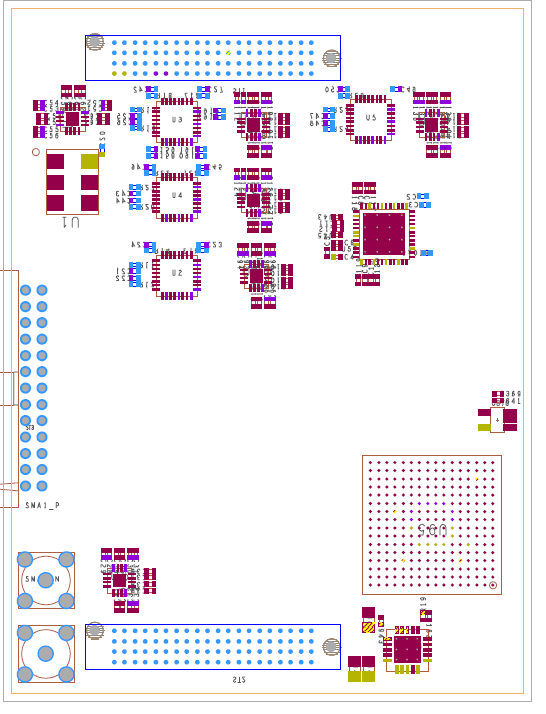 10Gb/s Opto

clock mezzanine
20
Uli Schäfer
Current activities: h/w, f/w
Main focus on GOLD hardware design / production
First module tests spring 2011, further hardware development for phase1 Topo-processor and phase2 (Virtex-7, up to 28Gb/s)
Characterize 6.5/10Gbps optical link chipsets (Avago)
Work on latency minimization for Xilinx MGTs operated synchronous to LHC bunch clock, with phase alignment
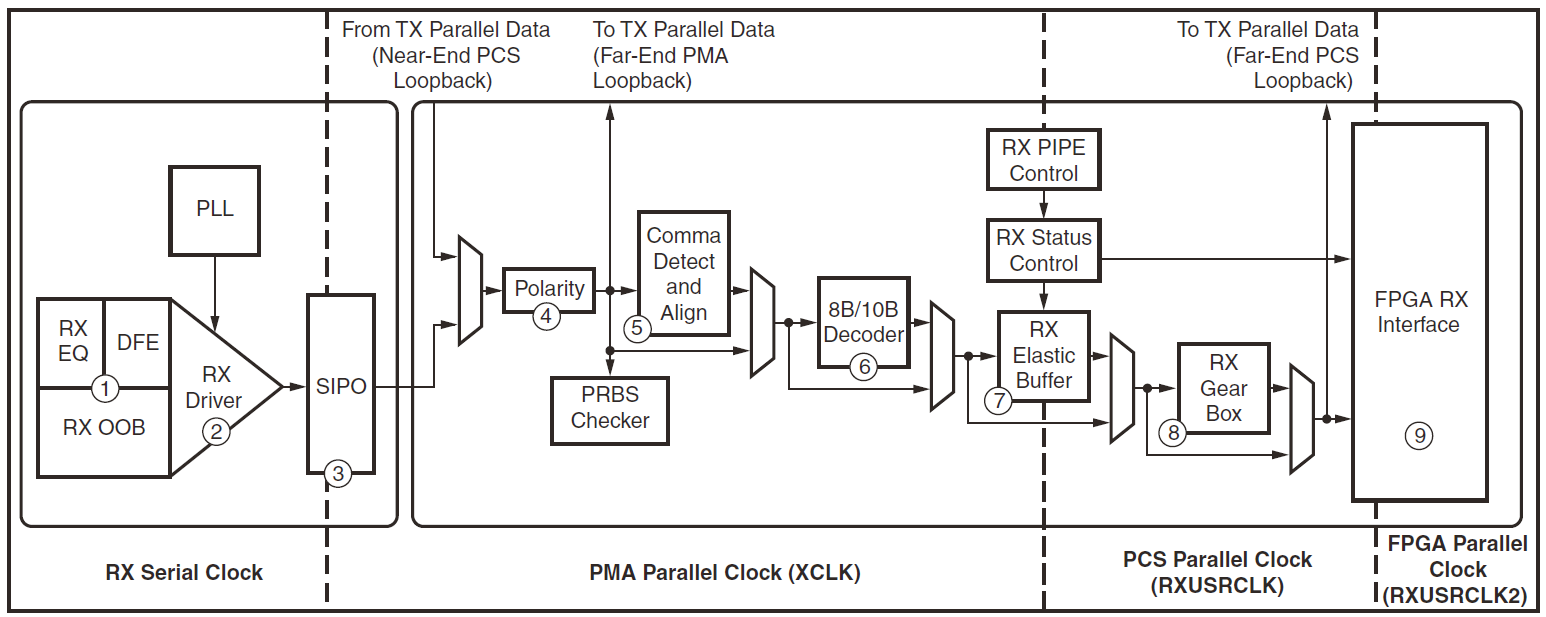 GTX receiver
Received clock                            |  LHC clock
21
Uli Schäfer
Some current activities
Default encoding (for phase 1 topo) 8b/10b, 80% payload
Successfully tested a variant for latency critical paths:
Transmit raw data, alternating normal and inverted representation
50% payload, latency reduction by c. 1 LHC bunch tick
Suppression of elastic buffer 
Works out of the box with Xilinx IP core for small channel count
Fails for large channel count due to insufficient global routing resources
Will probably require to devise specific scheme for re-synchronisation to global LHC bunch clock
22
Uli Schäfer
Summary / outlook
Need for substantial improvement of trigger algorithms
Topological processor (phase-1) and new sliding windows processor (phase 2) require high-density processors with high-speed, low latency optical interconnect
For phase 1 explore 6.5/10 Gbps opto-links
For phase 2 explore 10/13/28 Gb/s technology
Work on conceptual designs and demonstrators for upgrade phases 1 and 2 has started
Mainz active on hardware / firmware / simulation for both upgrade phases, with particular interest in low latency optical data transmission
Commission GOLD demonstrator in 2011
Use as a starting point for phase-1 and phase-2 prototype development
Benefit from similar requirements on phase 1 and 2
23
Uli Schäfer